Title Text Placed Here
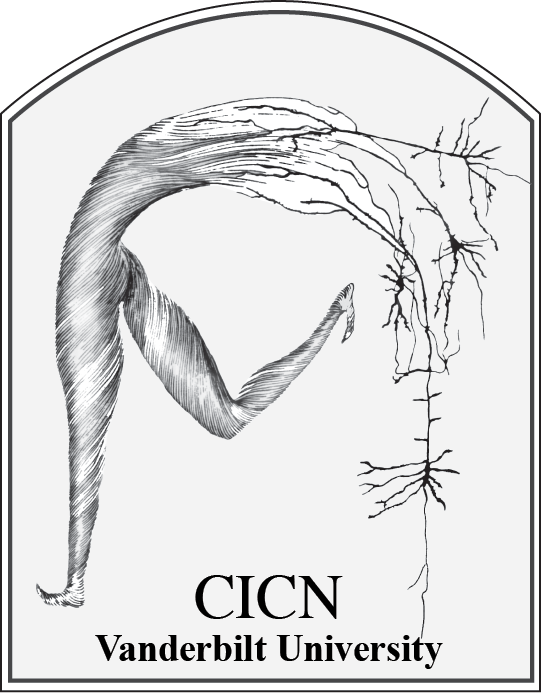 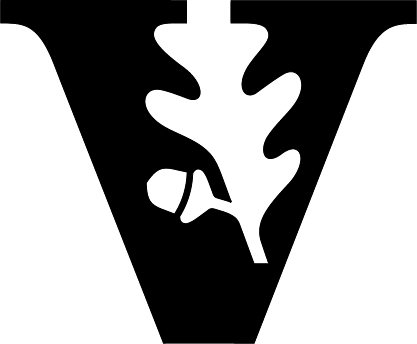 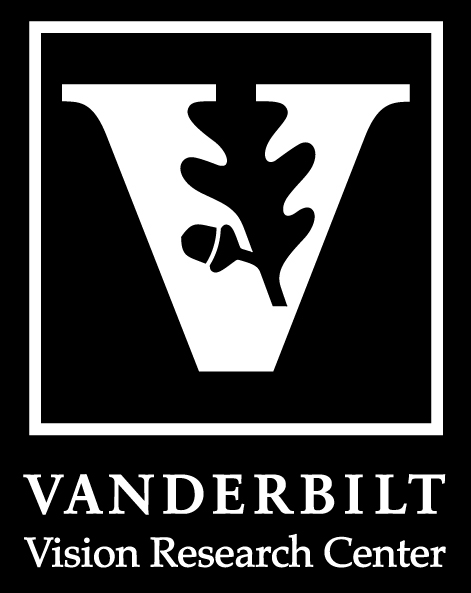 Author Names Placed Here
University’s Placed Here
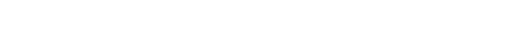 Heading
References
Heading
ipsum dolor sit amet, consectetur adipiscing elit. Suspendisse aliquet posuere laoreet. Ut condimentum elementum dictum Pellentesque ante lectus, dignissim sit amet consequat ut, tempor a arcu. Pellentesque ante lectus, dignissim sit amet consequat ut, tempor a arcu. Praesent quis velit quam, vitae volutpat urna. Sed turpis ipsum, consequat at iaculis vel, viverra id lorem. In nec rutrum augue. Lorem ipsum dolor sit amet, consectetur adipiscing elit. Integer pellentesque pellentesque augue adipiscing aliquam. Donec congue euismod lacus ut dignissim. Ut varius ligula vitae enim porttitor mollisPraesent quis velit quam, vitae volutpat urna. Sed turpis ipsum, consequat at iaculis vel, viverra id lorem. In nec rutrum augue. Lorem ipsum dolor sit amet, consectetur adipiscing elit. Integer pellentesque pellentesque augue adipiscing aliquam. Donec congue euismod lacus ut dignissim. Ut varius ligula vitae enim porttitor mollis
ipsum dolor sit amet, consectetur adipiscing elit. Suspendisse aliquet posuere laoreet. Ut condimentum elementum dictum Pellentesque ante lectus, dignissim sit amet consequat ut, tempor a arcu. Pellentesque ante lectus, dignissim sit amet consequat ut, tempor a arcu. Praesent quis velit quam, vitae volutpat urna. Sed turpis ipsum, consequat at iaculis vel, viverra id lorem. In nec rutrum augue. Lorem ipsum dolor sit amet, consectetur adipiscing elit. Integer pellentesque pellentesque augue adipiscing aliquam. Donec congue euismod lacus ut dignissim. Ut varius ligula vitae enim porttitor mollisPraesent quis velit quam, vitae volutpat urna. Sed turpis ipsum, consequat at iaculis vel, viverra id lorem. In nec rutrum augue. Lorem ipsum dolor sit amet, consectetur adipiscing elit. Integer pellentesque pellentesque augue adipiscing aliquam. Donec congue euismod lacus ut dignissim. Ut varius ligula vitae enim porttitor mollis
Please place this number somewhere in your reference section P30-EY008126